Ілюстрація закону Архімеда з використанням пляшок
Кириленко Тимофій Романович;
Дніпропетровський обласний ліцей-інтернат фізико-математичного профілю, 9 клас;
Дніпропетровське відділення Малої академії наук України, Дніпро;
 Керівник Стаценко Володимир Іванович, старший викладач ФТФ Дніпровського національного університету імені Олеся Гончара
Мета дослідження: наглядно дослідити поведінку об’єкта(далі пляшки) в різних його станах у водному середовищі
Завдання дослідження: створити такі умови, щоб на пляшку діяли сили такі, що а) сила Архімеда переважала силу тяжіння; б) сила тяжіння переважала силу Архімеда; в) сила Архімеду дорівнювала силі тяжіння.
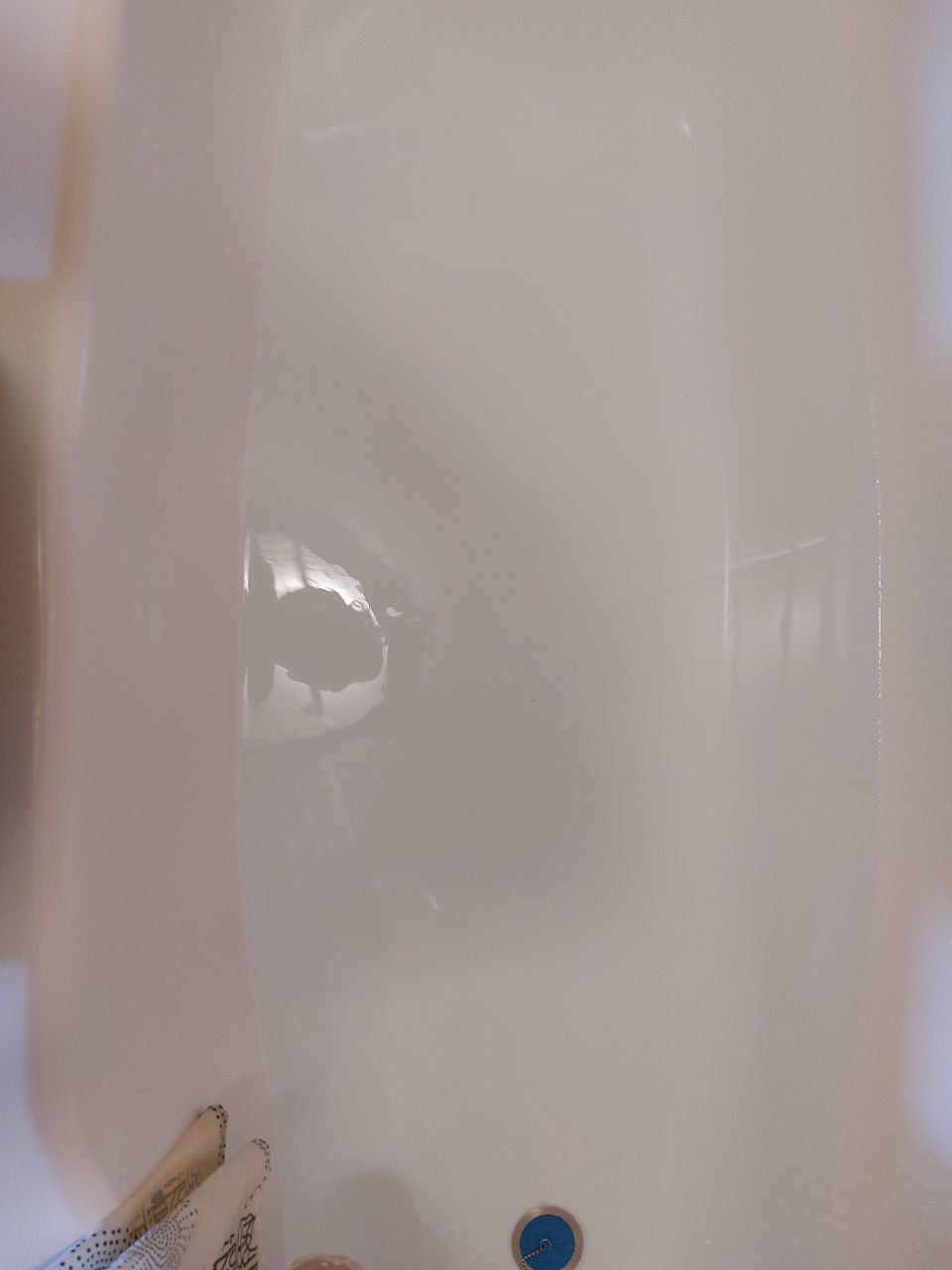 Обладнення
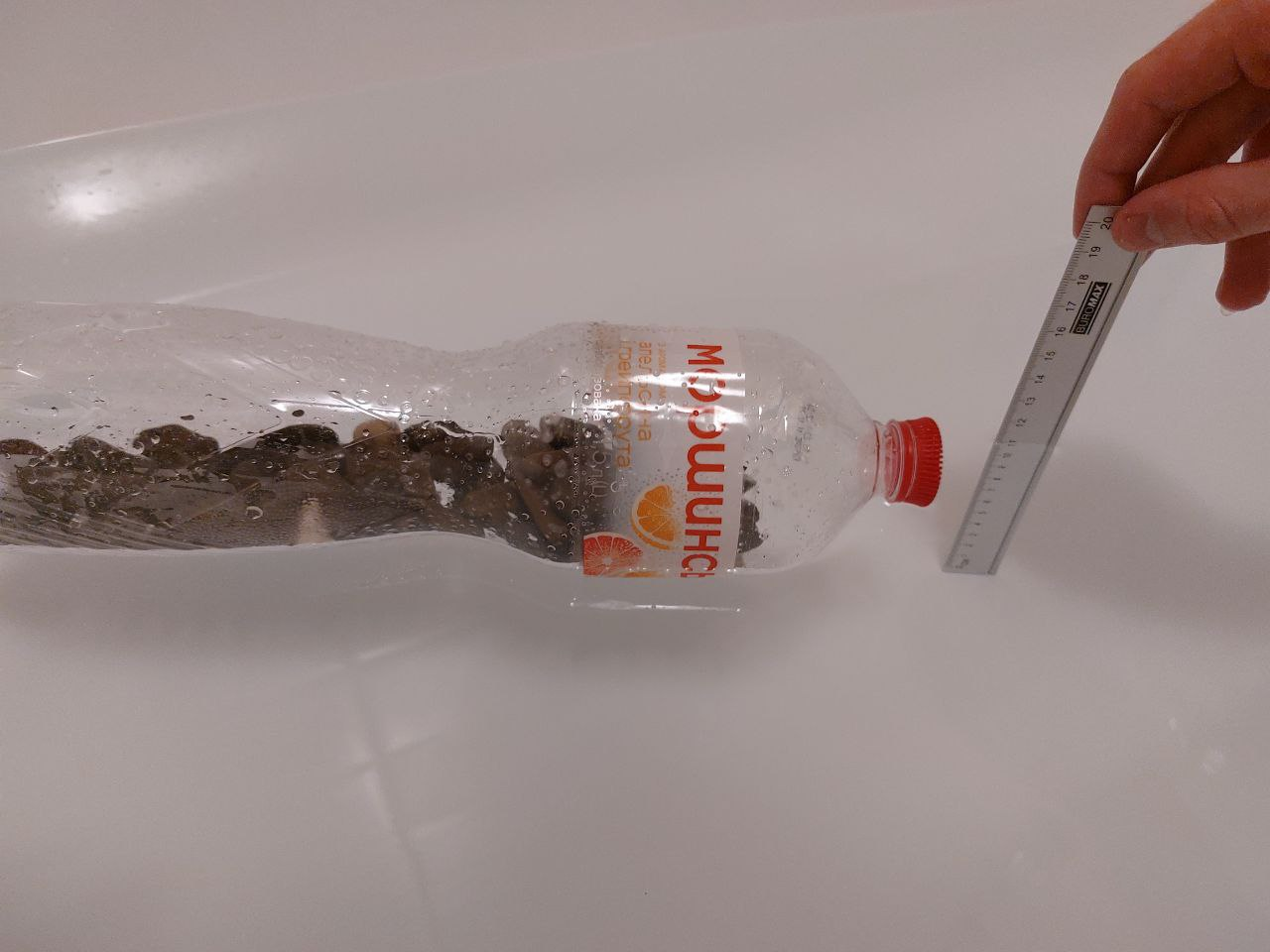 Ванна з водою
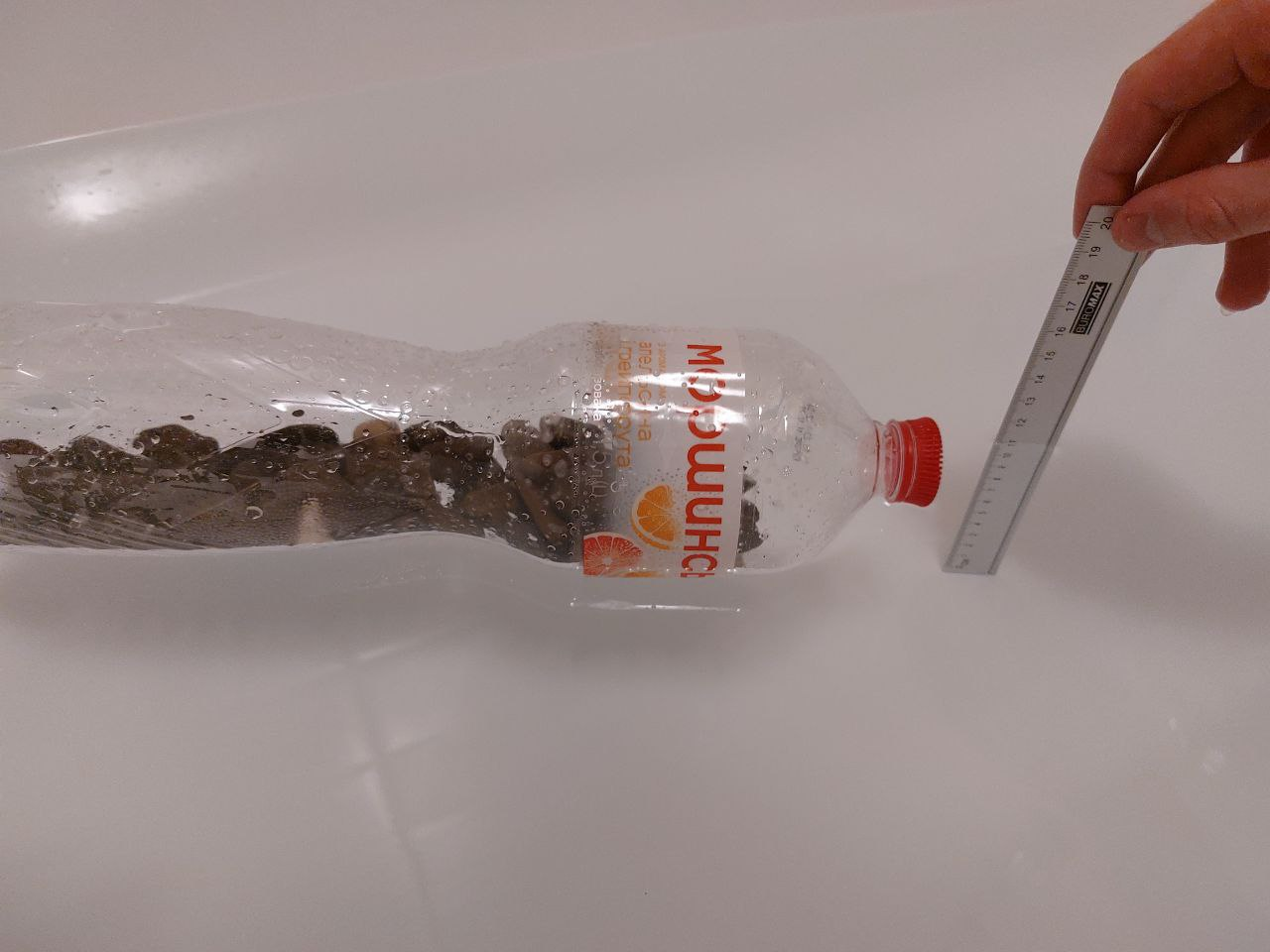 При зануренні пляшки без рідини, але з каміннями, вона тримається на поверхні, майже не занурюючись
Бутилка з важілями (камінням)
Експеремент А
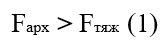 Fарх
Ми бачимо, якщо наповнити водою майже половину пляшки, вона залишиться на поверхні води
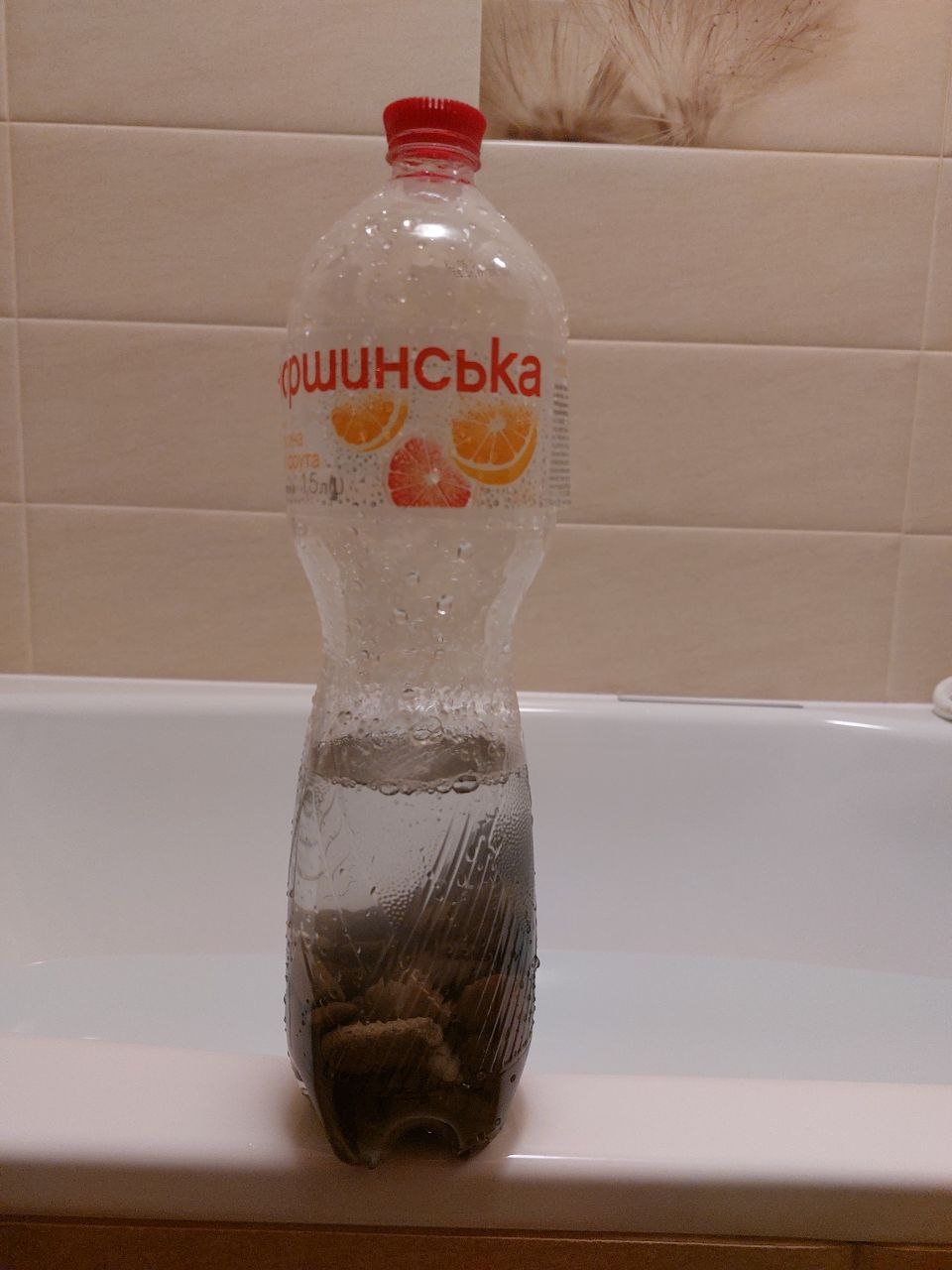 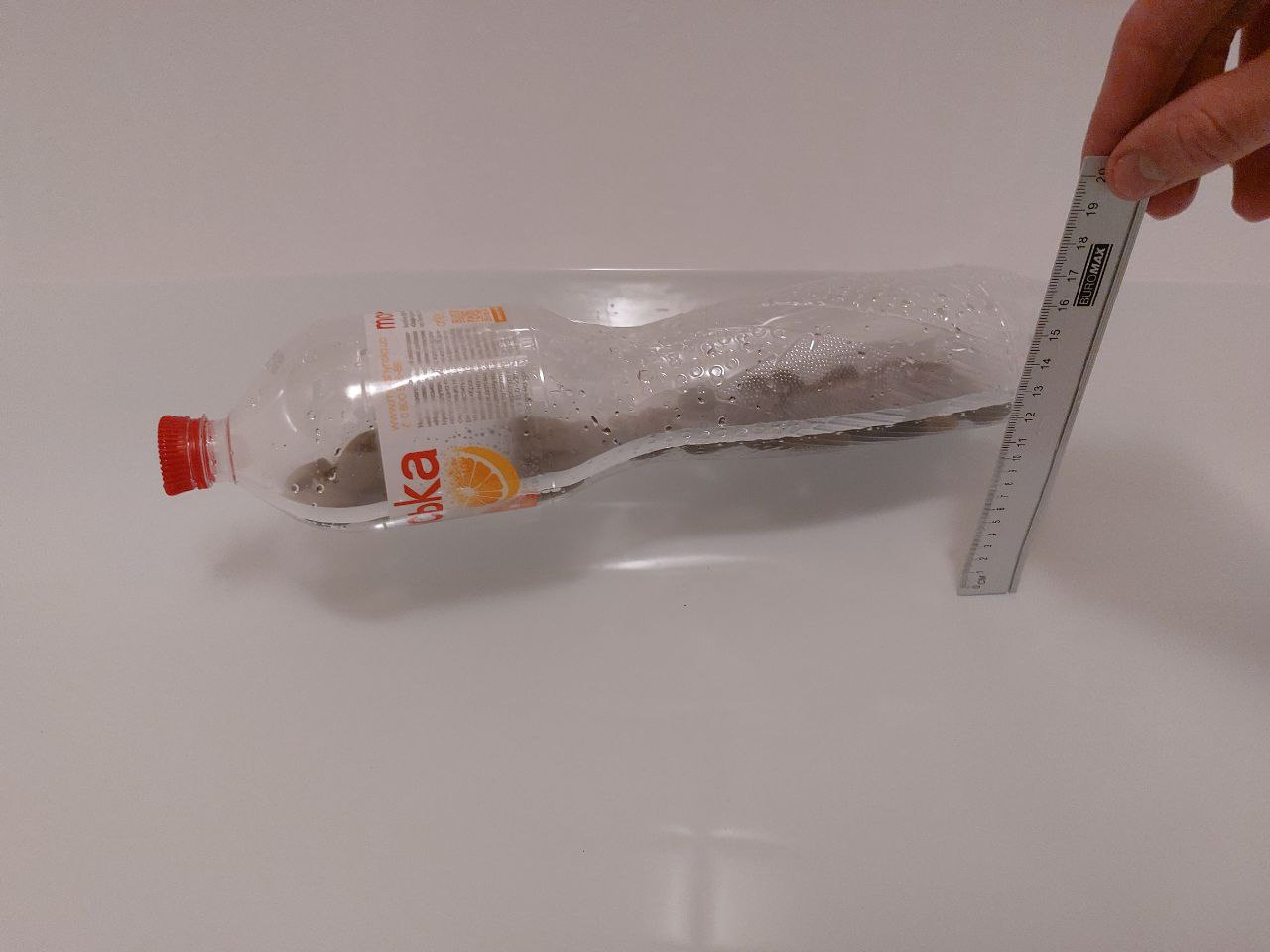 Fтяж
Результат перебування у рідині
Кількість води
Експеремент А
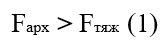 Fарх
Можна побачити, що, навіть, якщо наповнити водою більше половини пляшки, вона все ще буде перебувати на поверхні, хоч сила Архімеда буде переважати менше
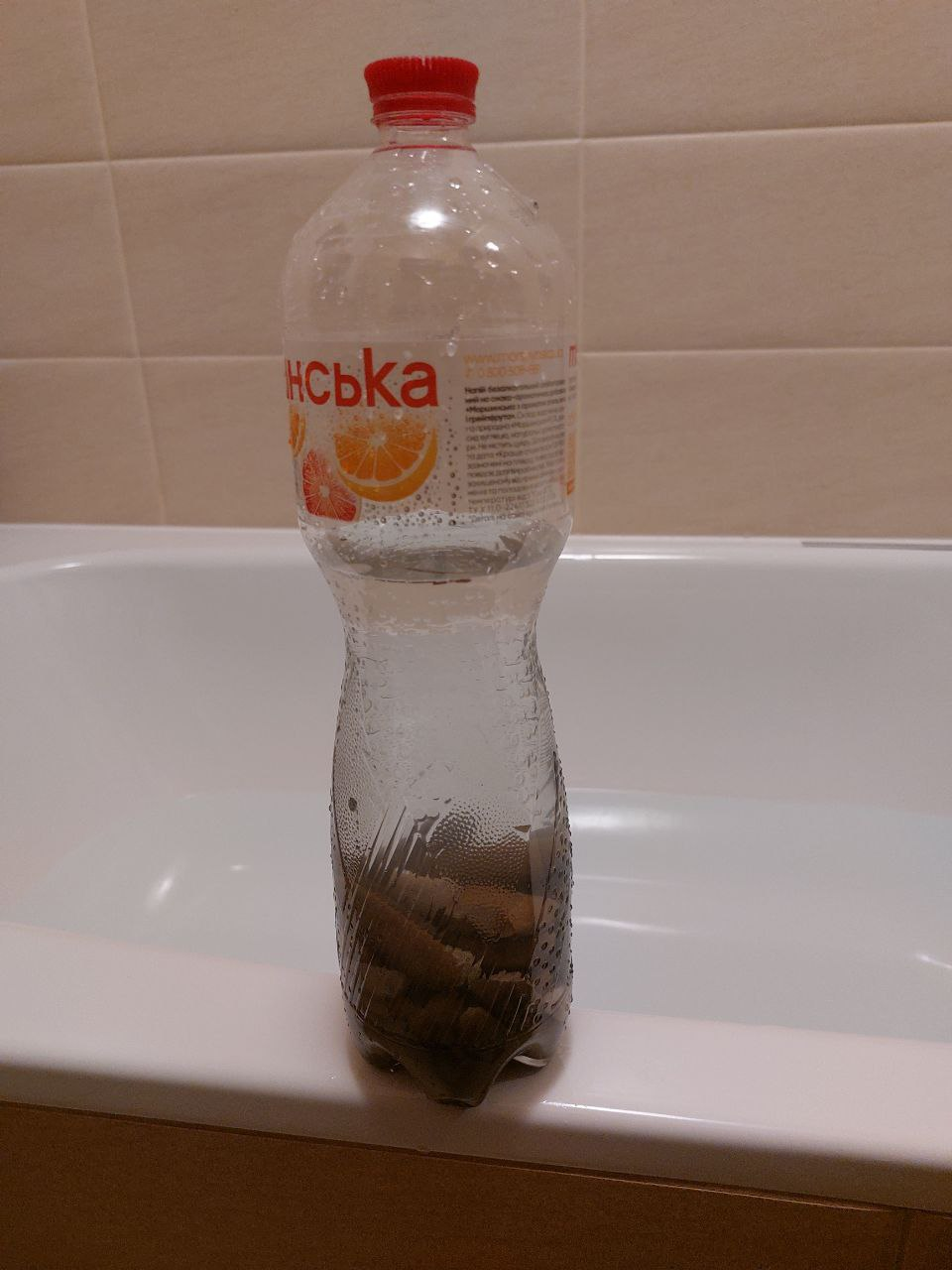 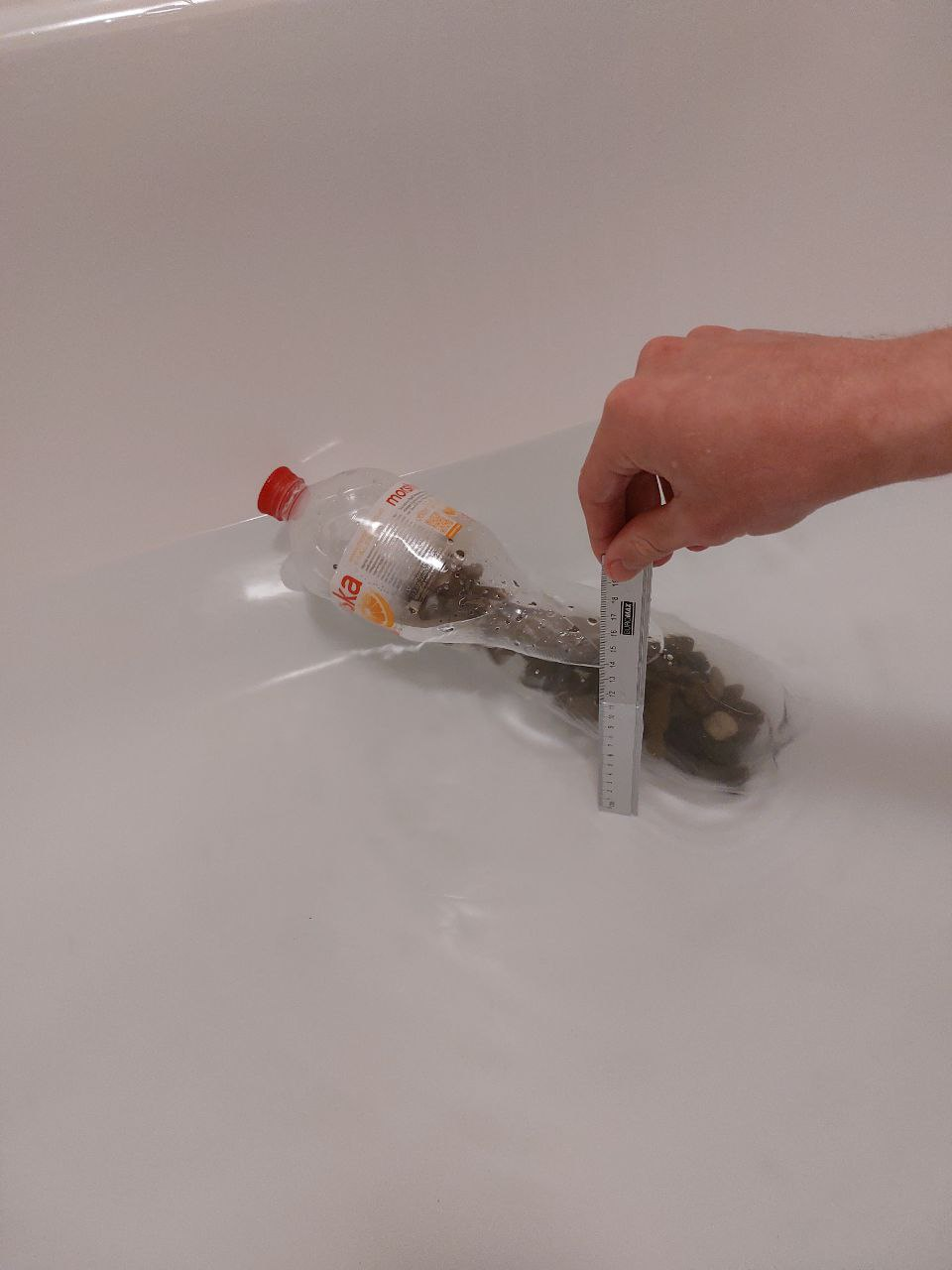 Fтяж
Результат перебування у рідині
Кількість води
Експеремент Б
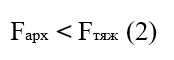 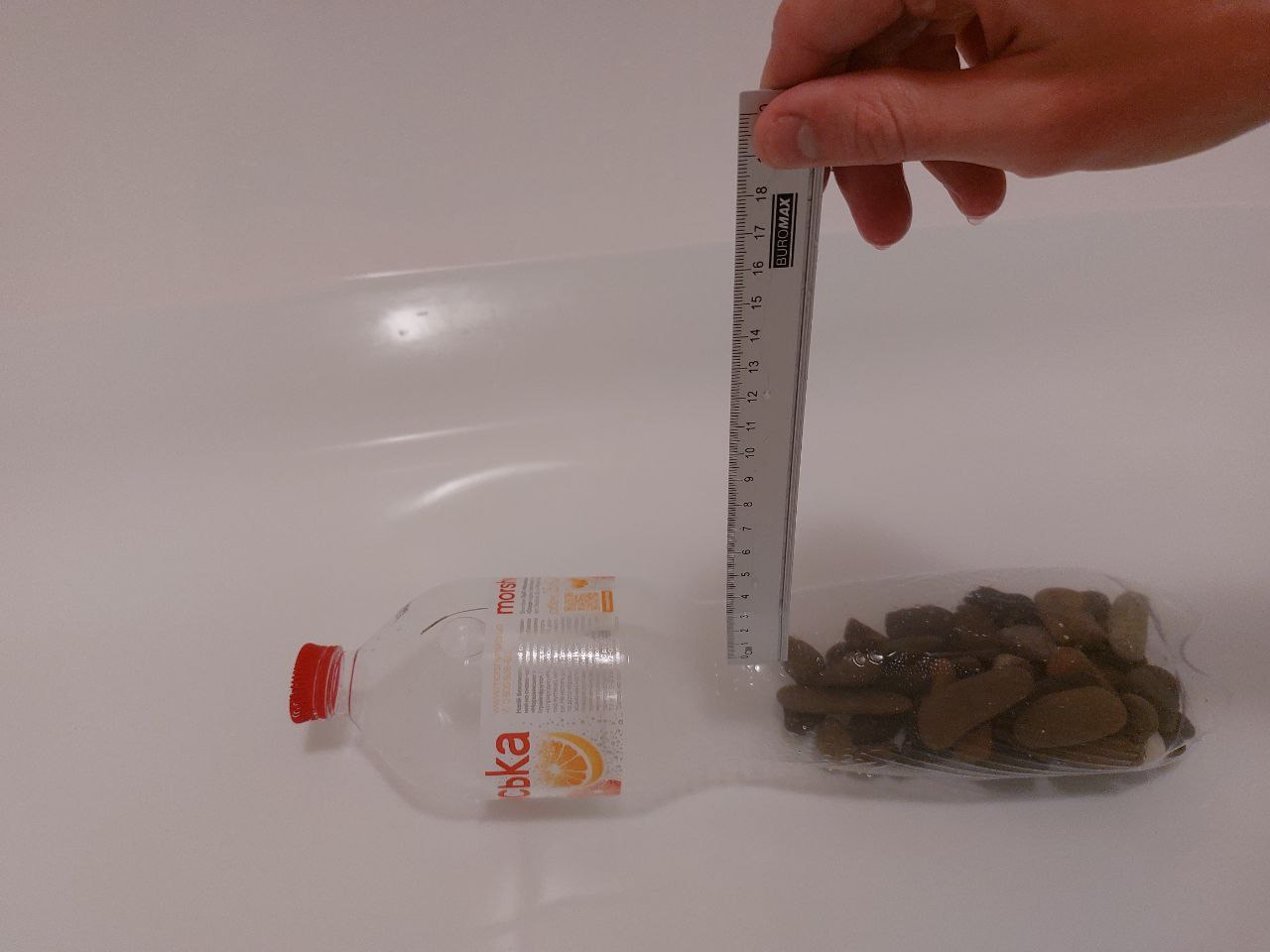 Fарх
Якщо наповнити пляшку повністю, то пляшка буде мати більшу густину, ніж густина рідини, в котрій перебуває, тому на повернхні не залишаеється
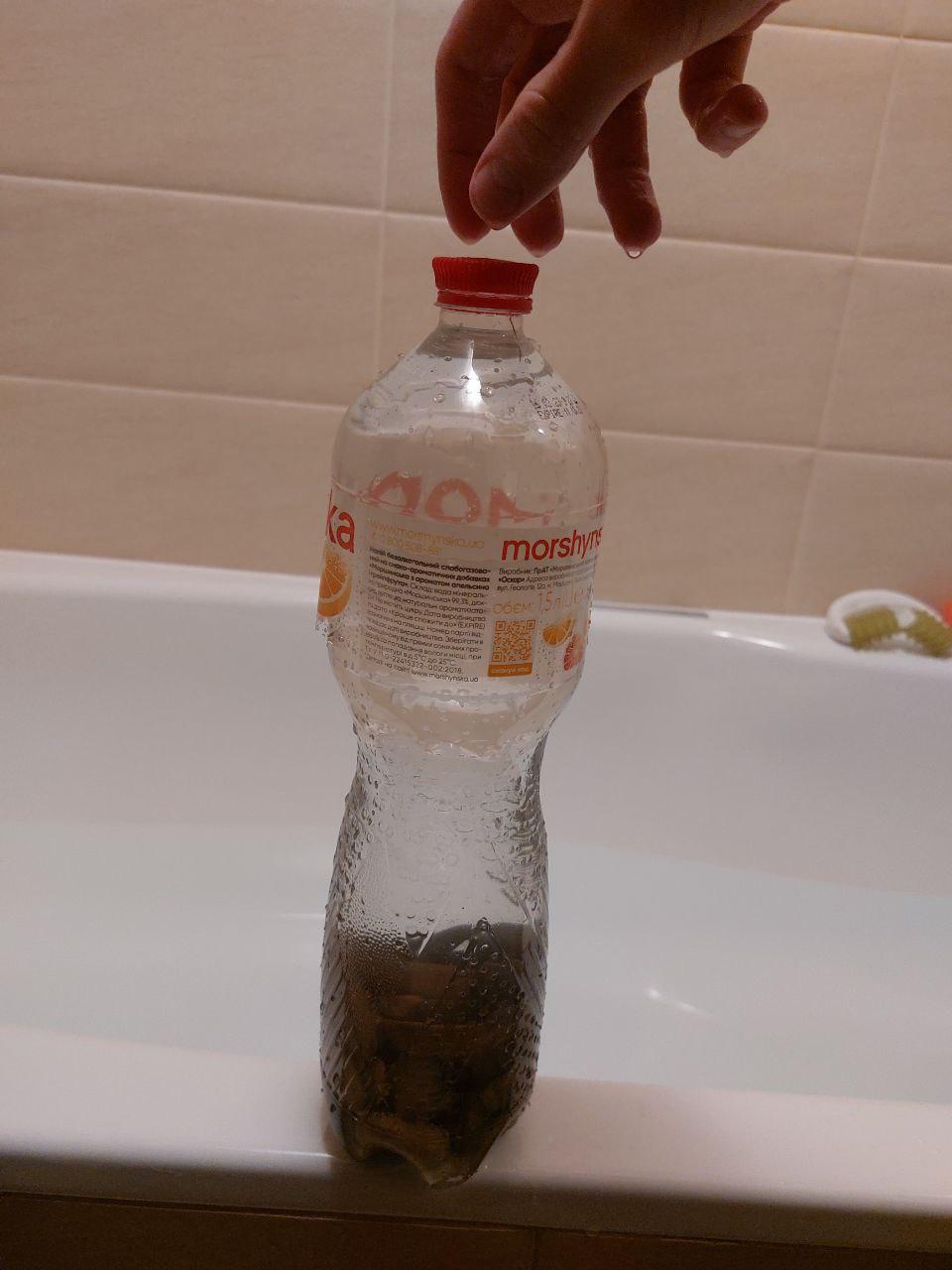 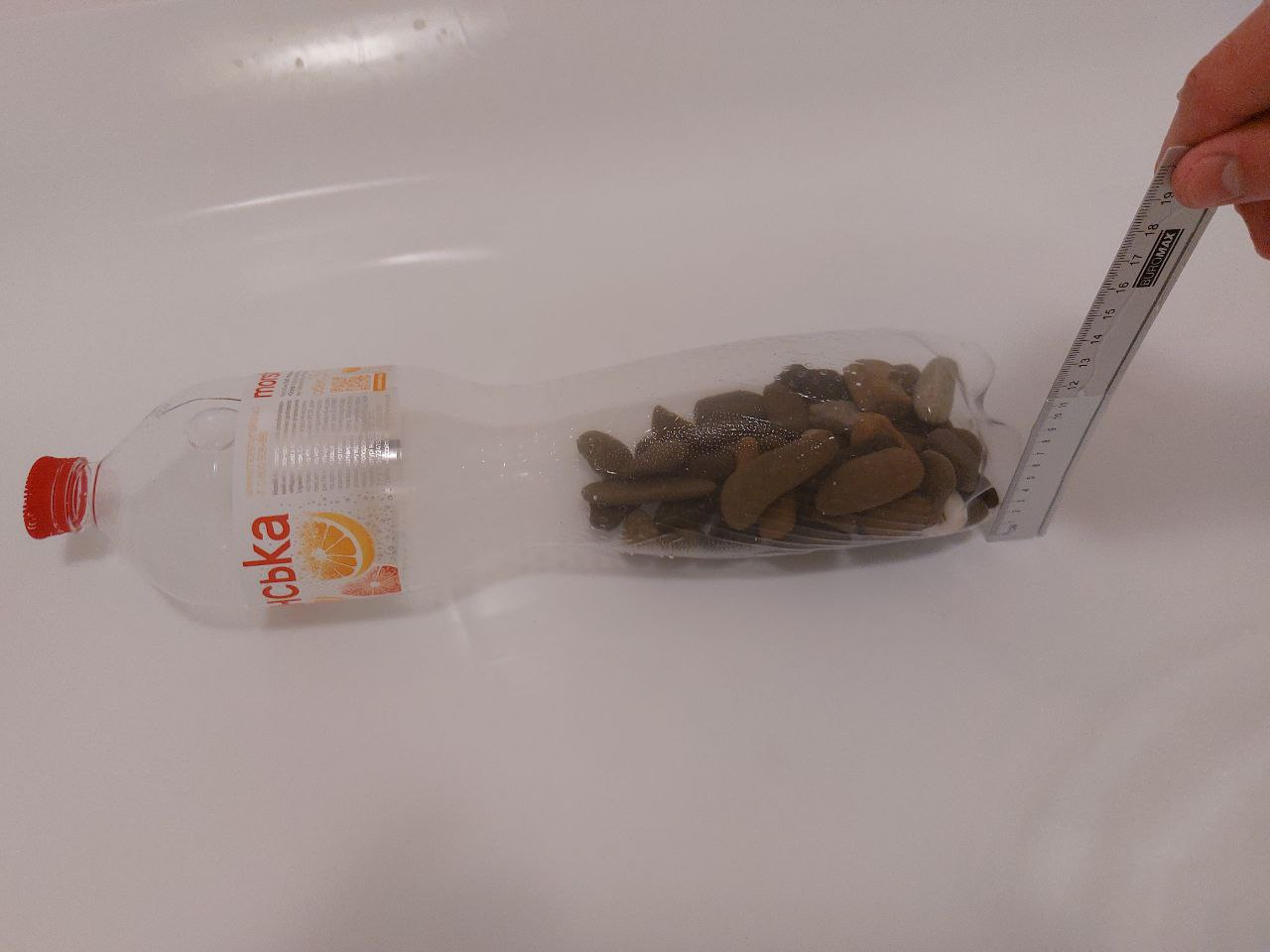 Fтяж
Кількість води
Результат перебування у рідині
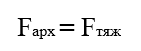 Експеремент В
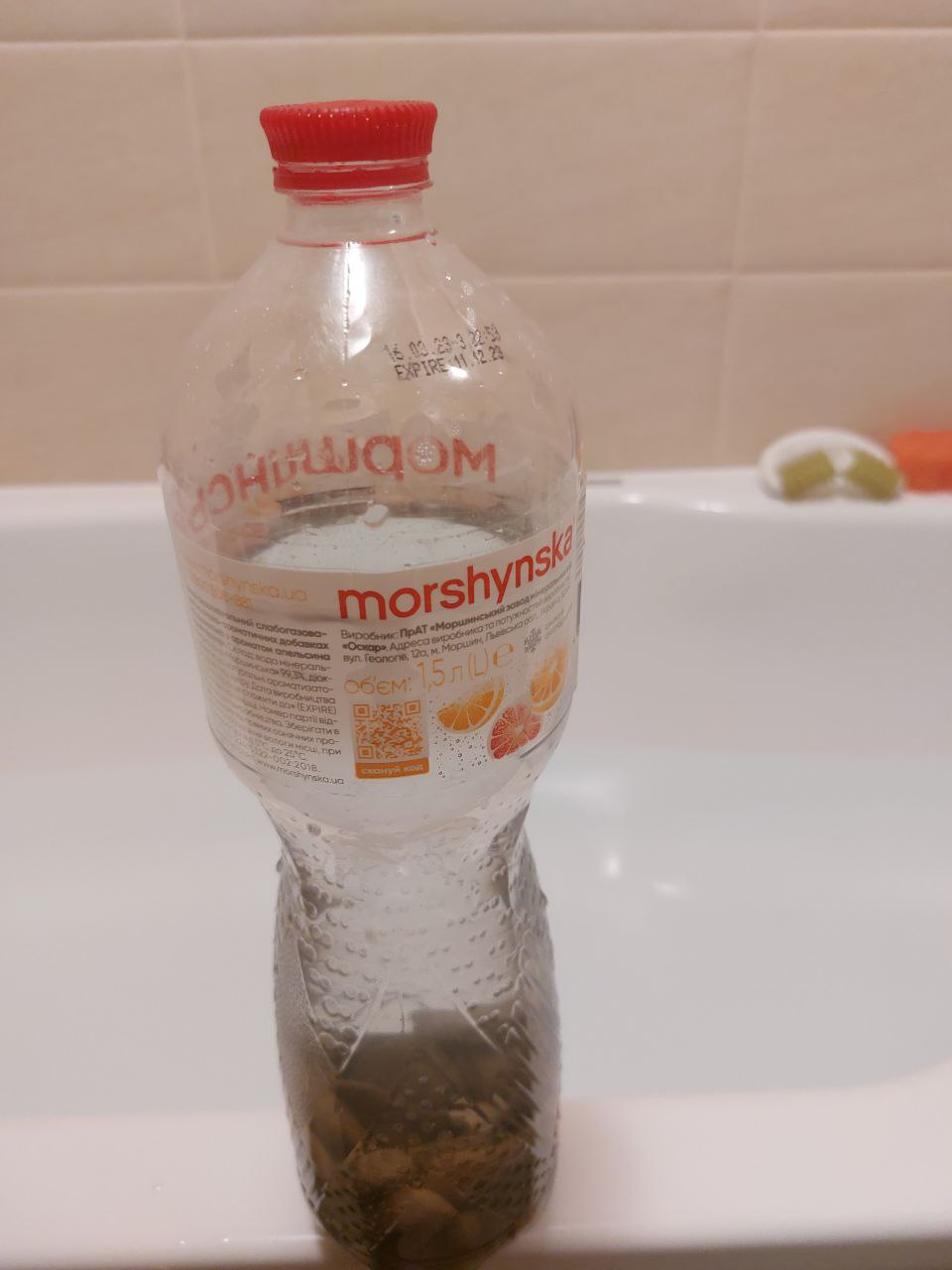 Fарх
Якщо підібрати правильний об’єм води в пляшці, то густина пляшки стане дорівнювати густині рідині, в якій перебуває, а отже буде в рівновазі сил
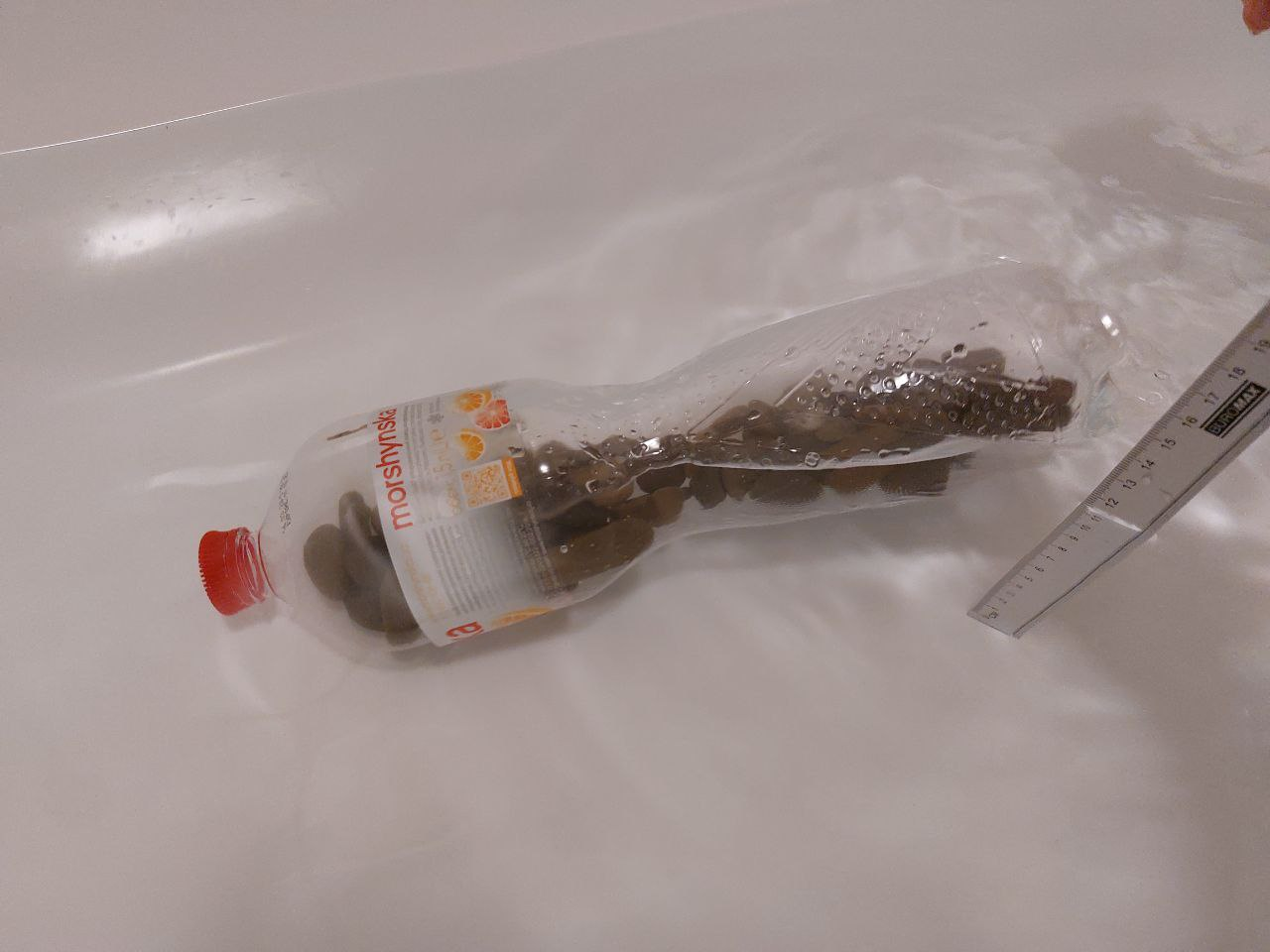 Fтяж
Результат перебування у рідині
Кількість води
Джерела:
Засєкіна Т., Засєкін Д. Фізика 7 клас. Підручник для загальноосвітніх навчальних закладів. 2015
Висновки
Ми змогли побачити поведінку об’єкта (пляшки за камінням) за різною густиною об’єкта
Завдання В, коли сила Архімеда повинна дорівнювати силі тяжіння, дуже складно реалізувати, через велику похибку людини. Проте я намагався наблизитись до цієї рівності